Трудовое воспитание детей в ДОУ
Подготовил: 
воспитатель МБДОУ № 26 «Золотая рыбка» Тельпиз М.П.
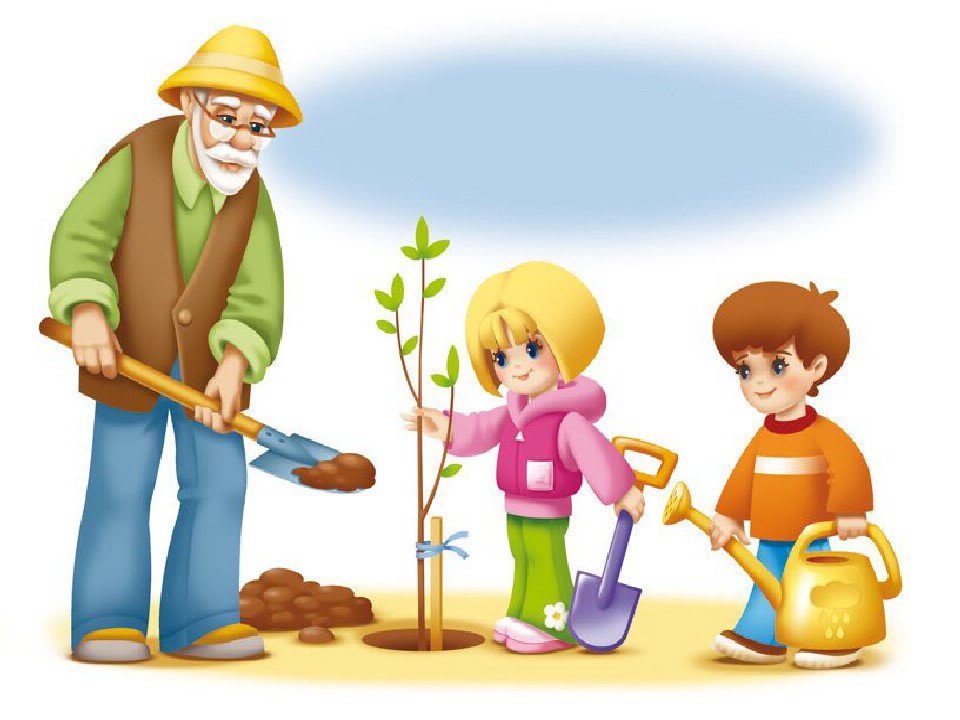 «Возможность труда и любовь к нему - лучшее наследство, которое может оставить своим детям и бедный и богач»                                                                К.Д.Ушинский
Трудовое воспитание в ДОУ- важное средство всестороннего развития личности дошкольника посредством ознакомления с трудом взрослых, приобщения детей к доступной трудовой деятельности.
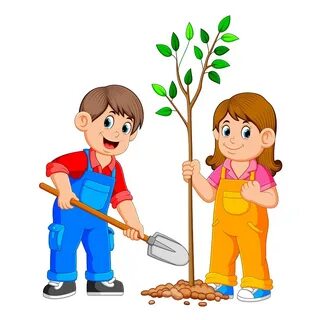 Актуальность
Трудовое воспитание детей дошкольного возраста — это деятельность, которая направлена на развитие обще-трудовых способностей, формирование психологической готовности, ответственного отношения к труду и продуктам его производства, а также влияющая на умственное и физическое развитие ребенка. Проблемы трудового воспитания достаточно актуальны для детей дошкольного возраста, так как на этом этапе у ребенка происходит формирование личностных качеств, умений и стремления к труду. Несформированность их на данном возрастном этапе становится препятствием в учебно-познавательной деятельности и последующей адаптации в самостоятельной трудовой деятельности.
Цель
Формирование положительного отношения к труду через ознакомление детей с трудом взрослых и непосредственное участие детей в посильной трудовой деятельности в детском саду и дома.
Задачи
формирование позитивных установок к различным видам труда и творчества;
 воспитание ценностного отношения к собственному труду, труду других людей и его результатам;
воспитание личности ребенка в аспекте труда и творчества. Развитие творческой инициативы, способности самостоятельно себя реализовать в различных видах труда и творчества.
Виды детского труда:
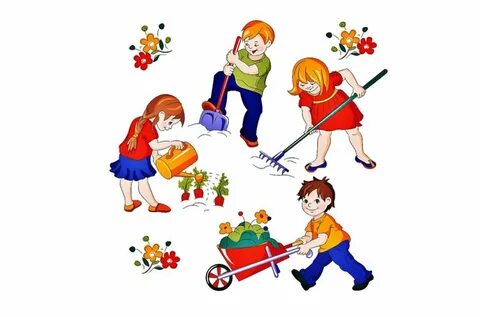 Самообслуживание
Хозяйственно - бытовой труд
Труд в природе
Ручной и художественный труд
Самообслуживание
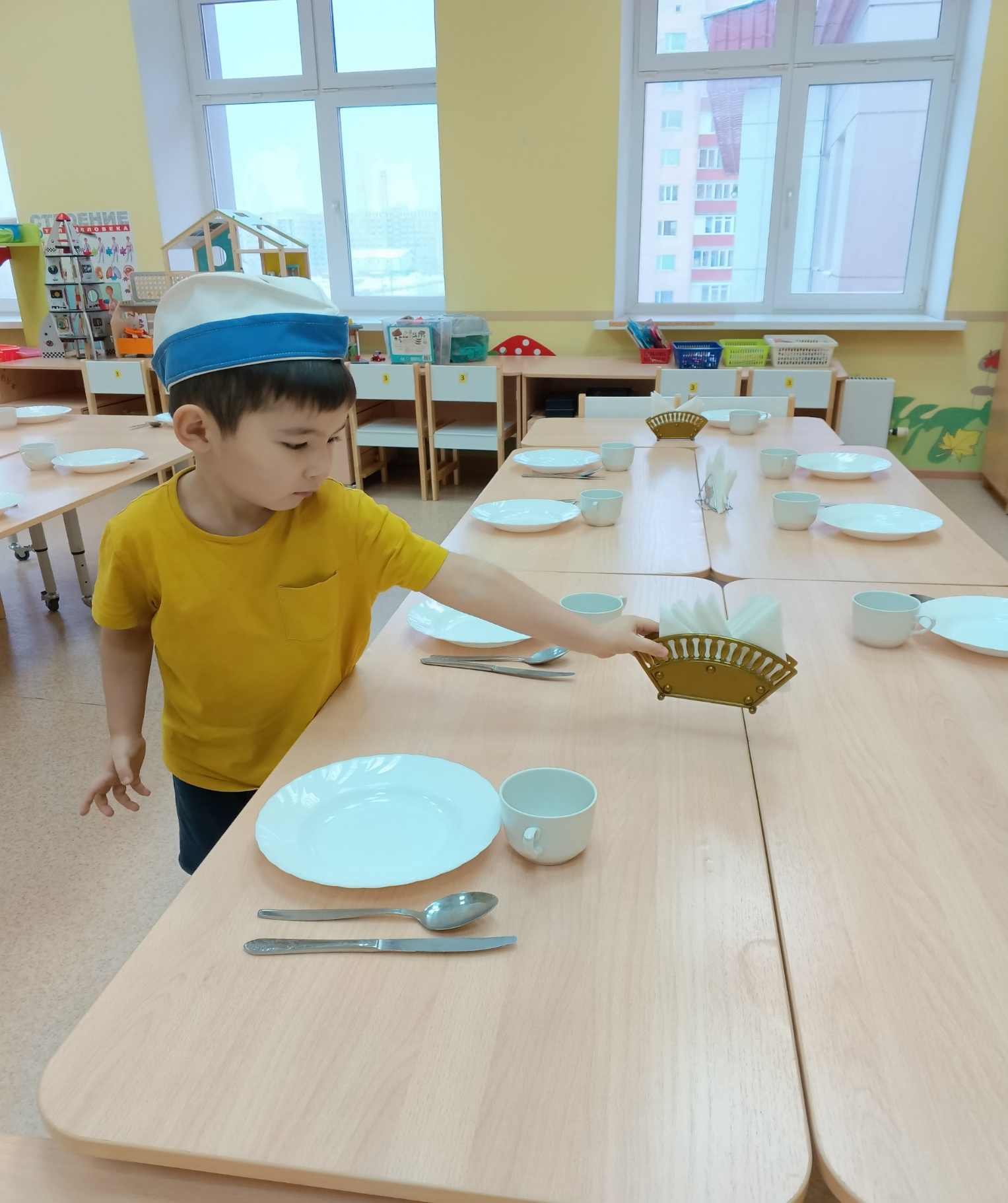 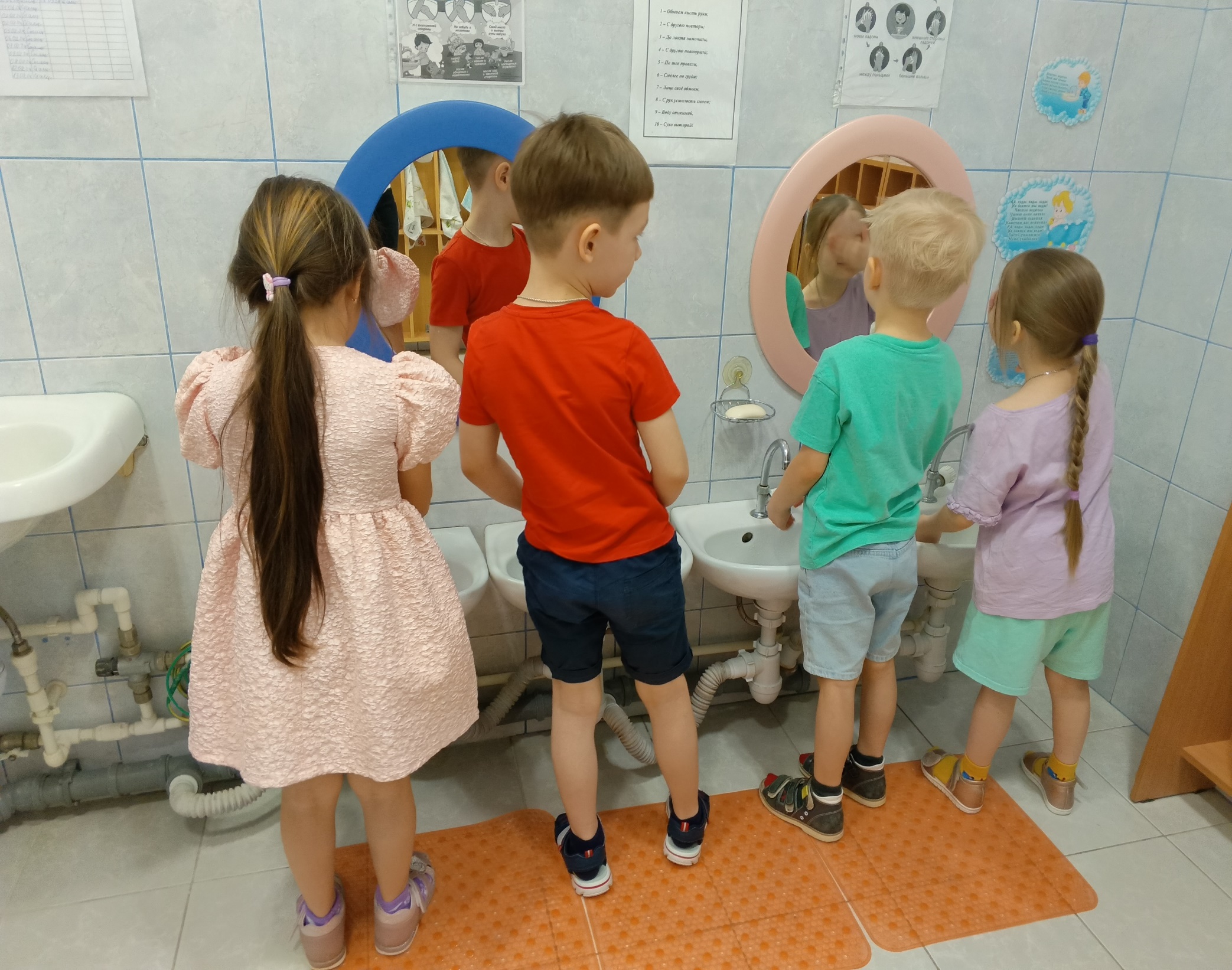 Хозяйственно - бытовой труд
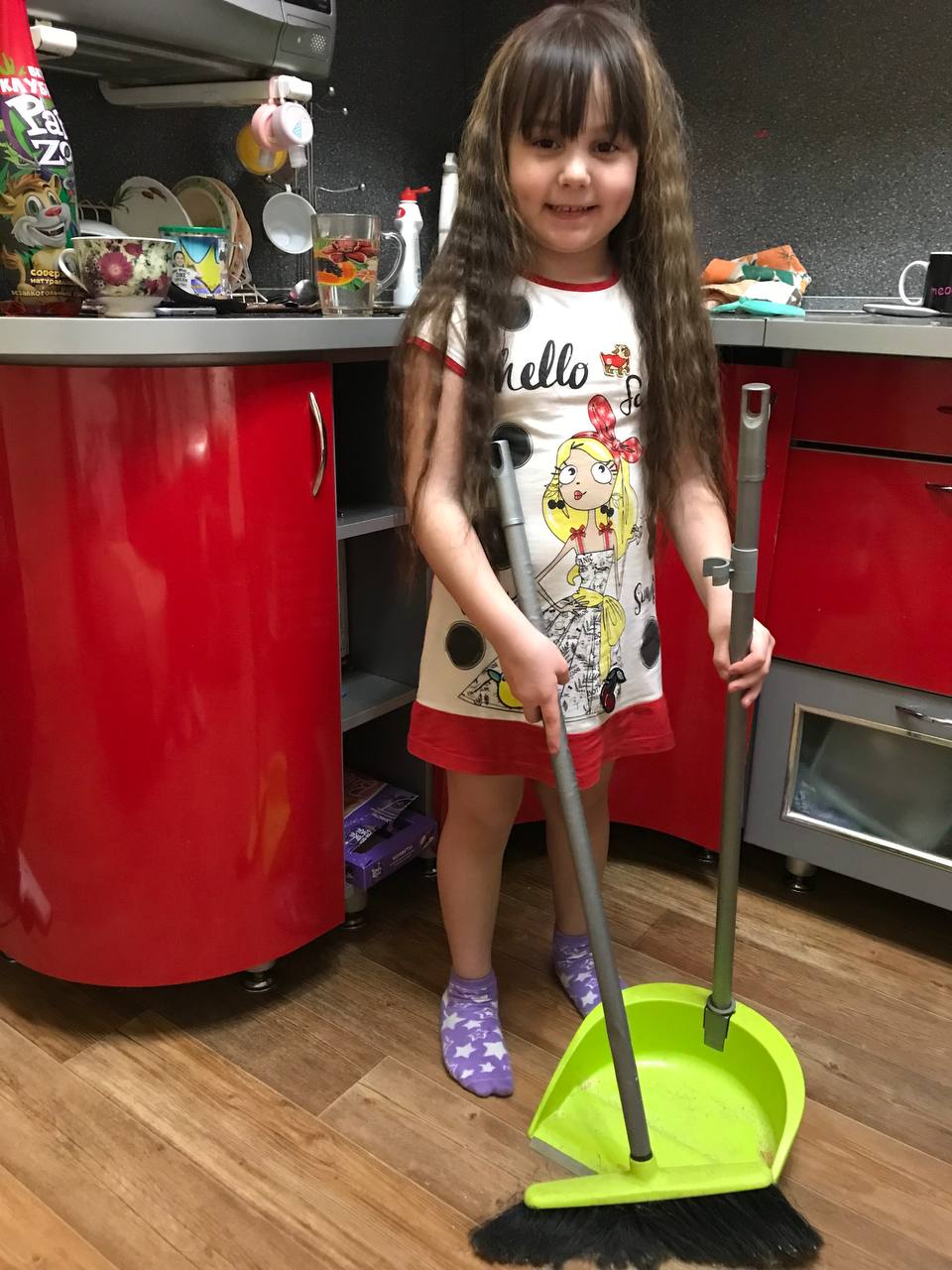 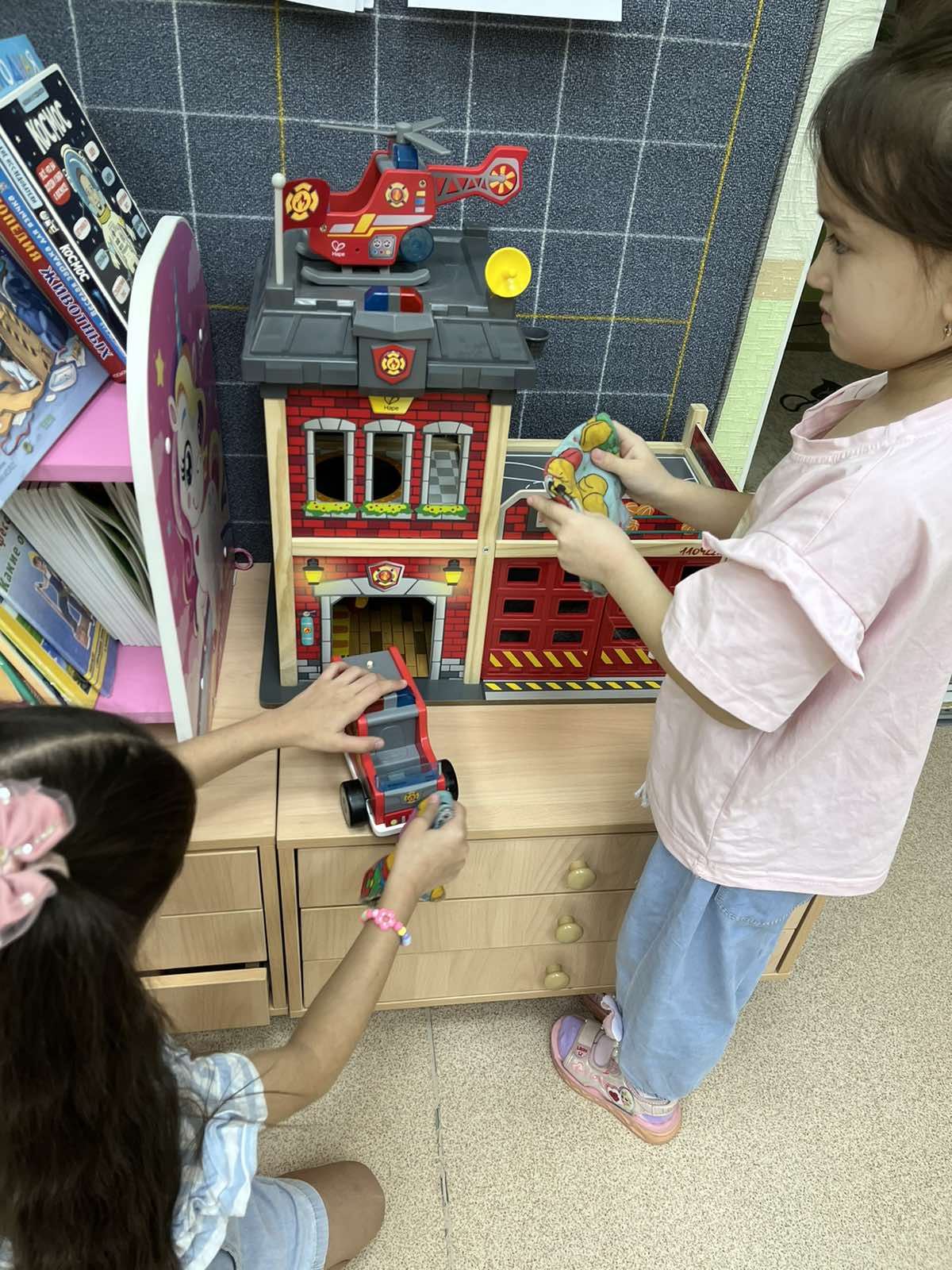 Труд в природе
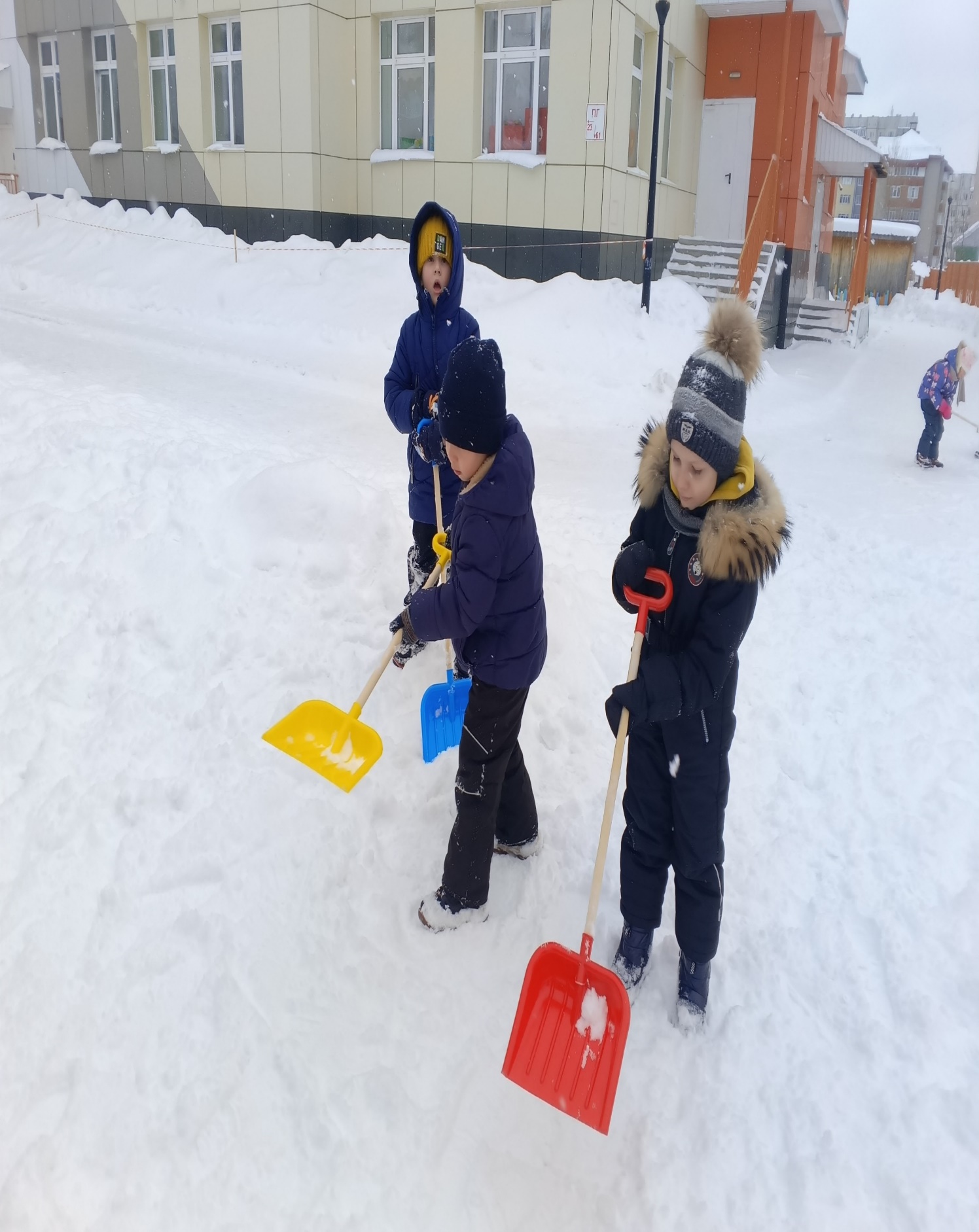 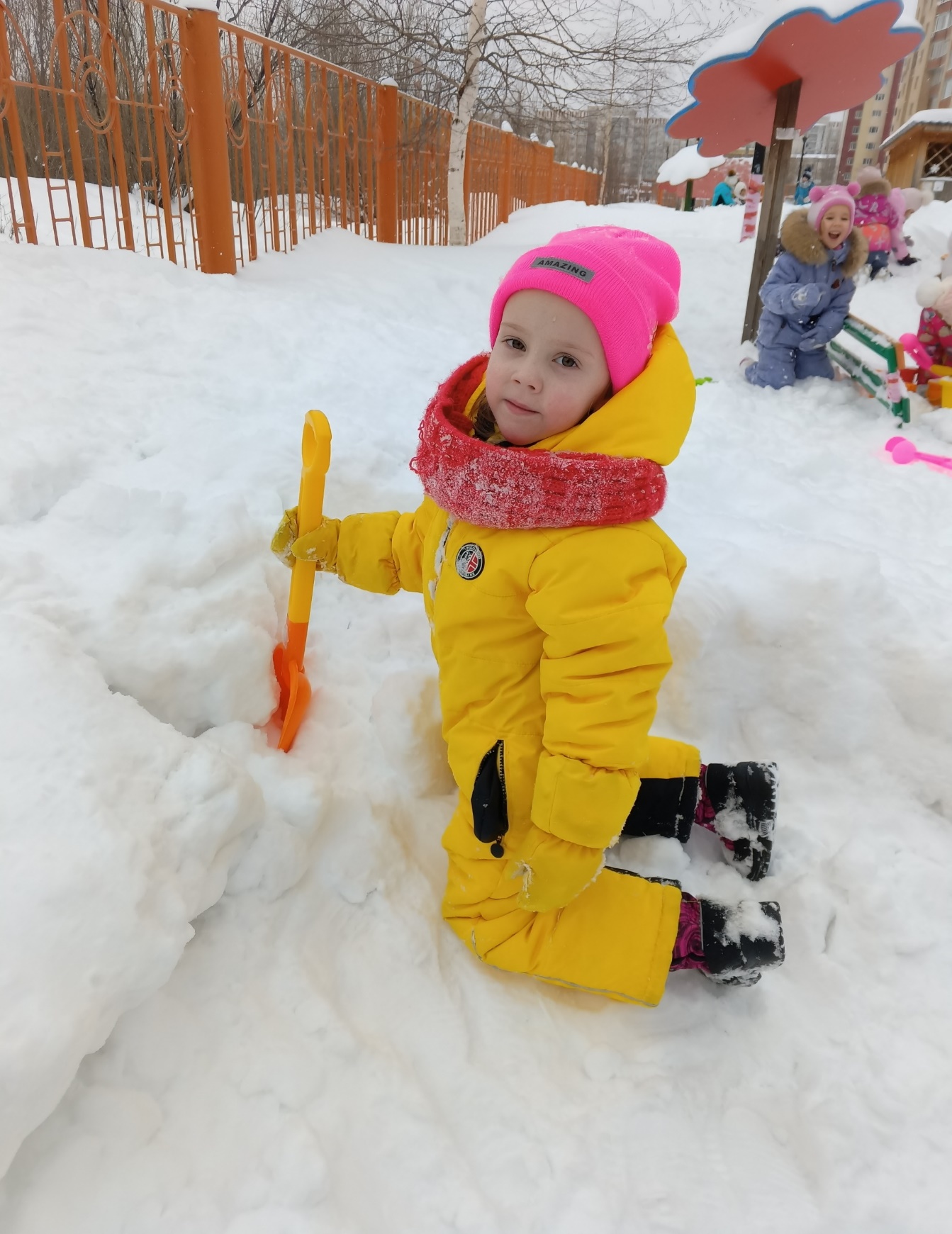 Труд в природе
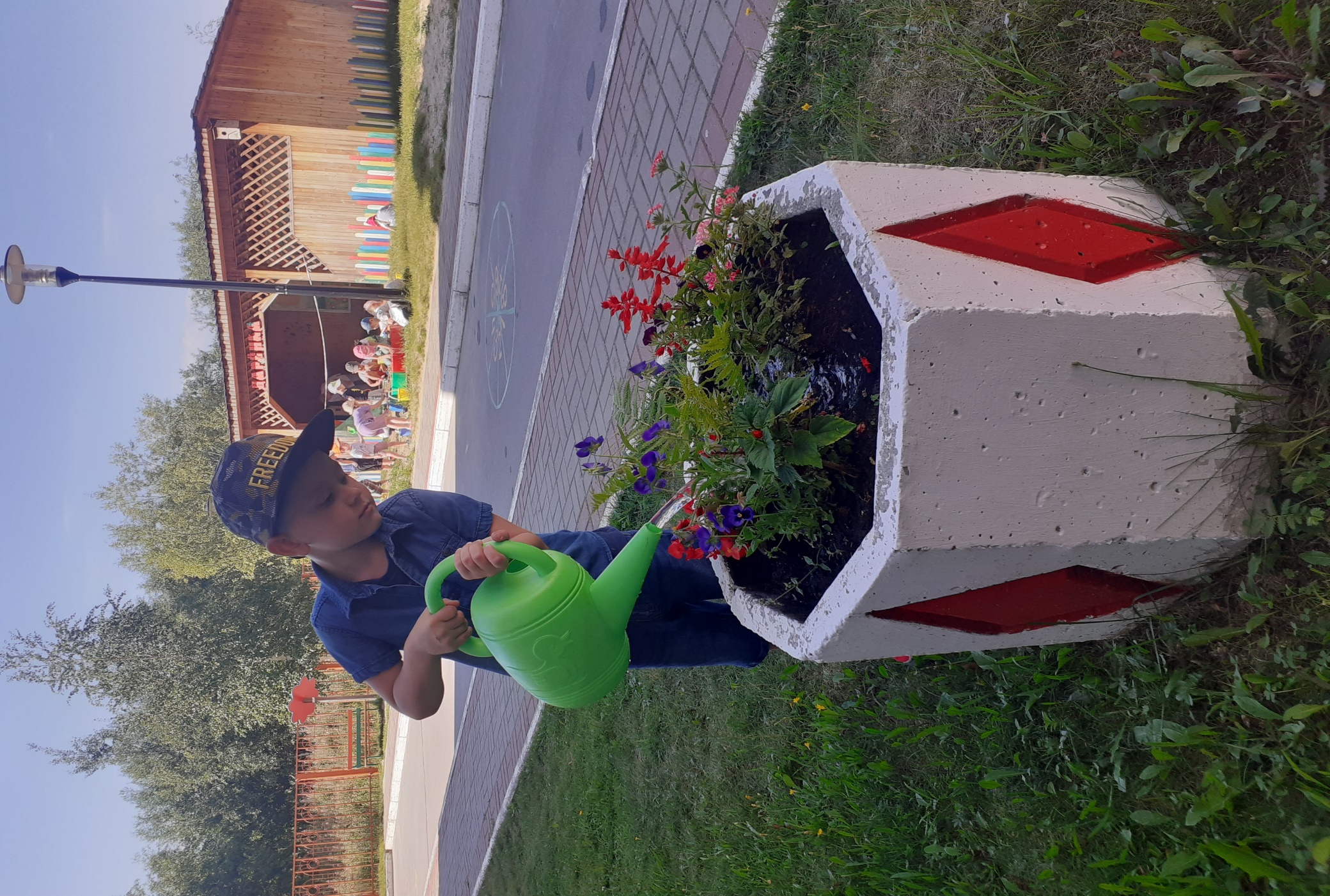 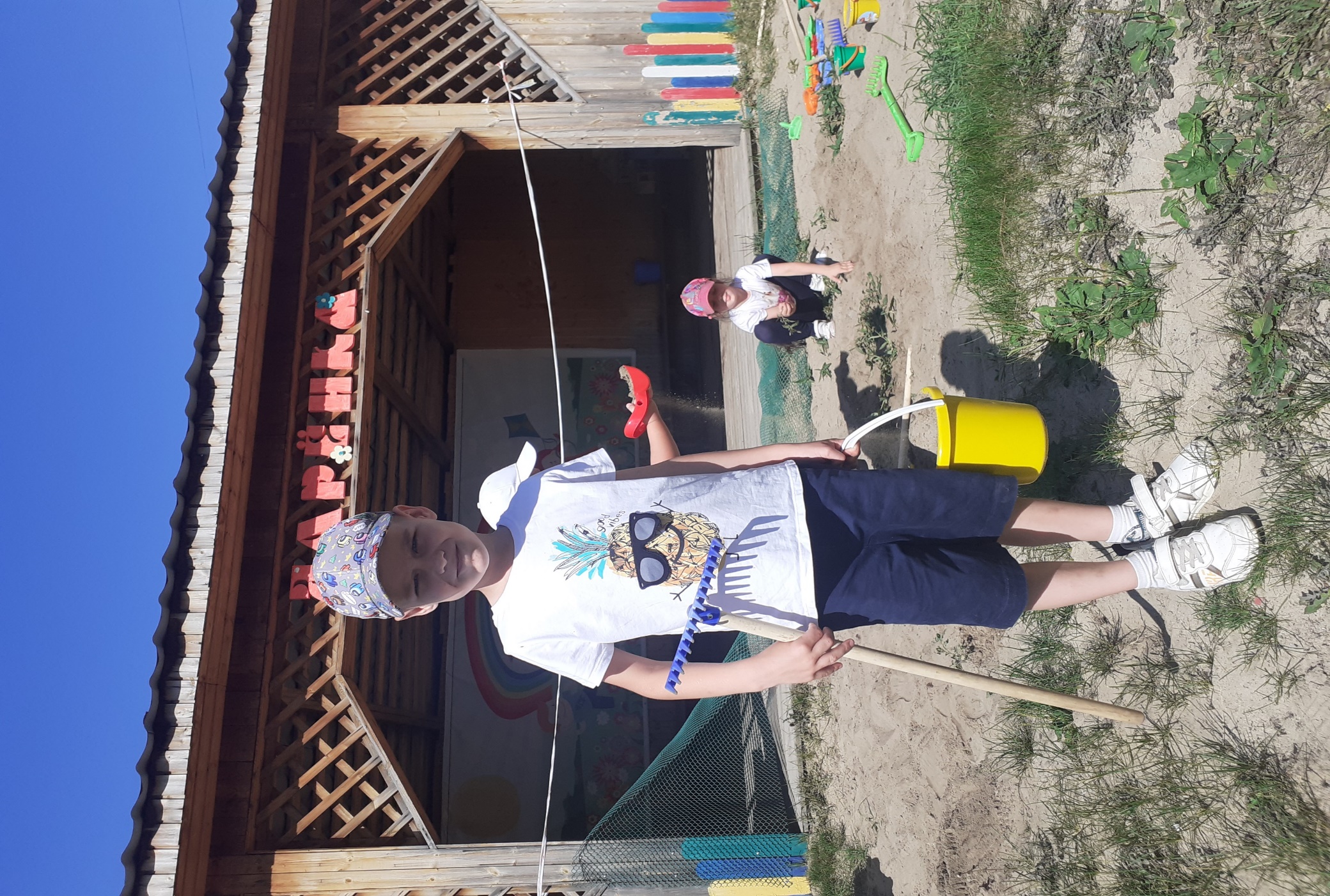 Ручной и художественный труд
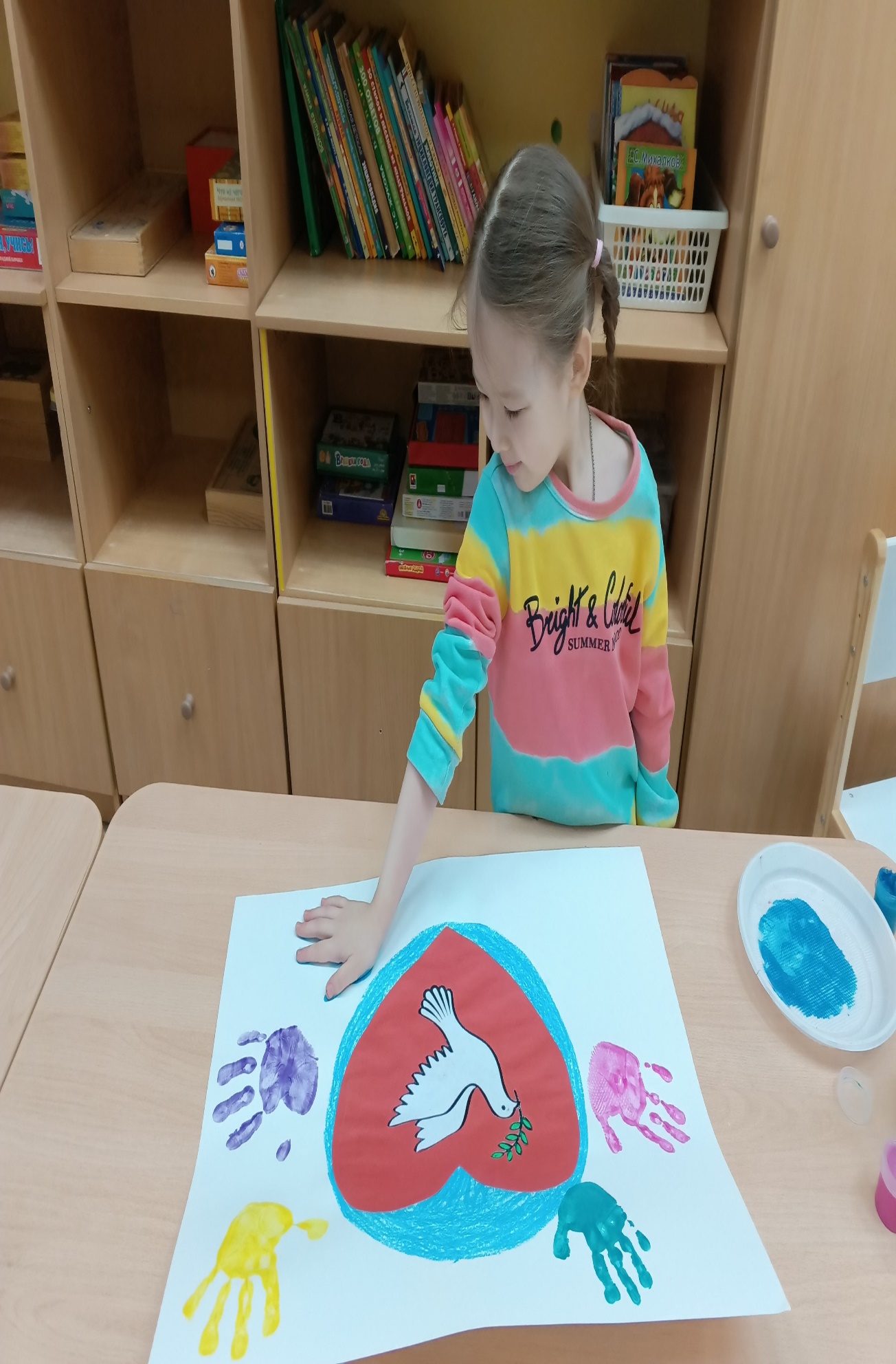 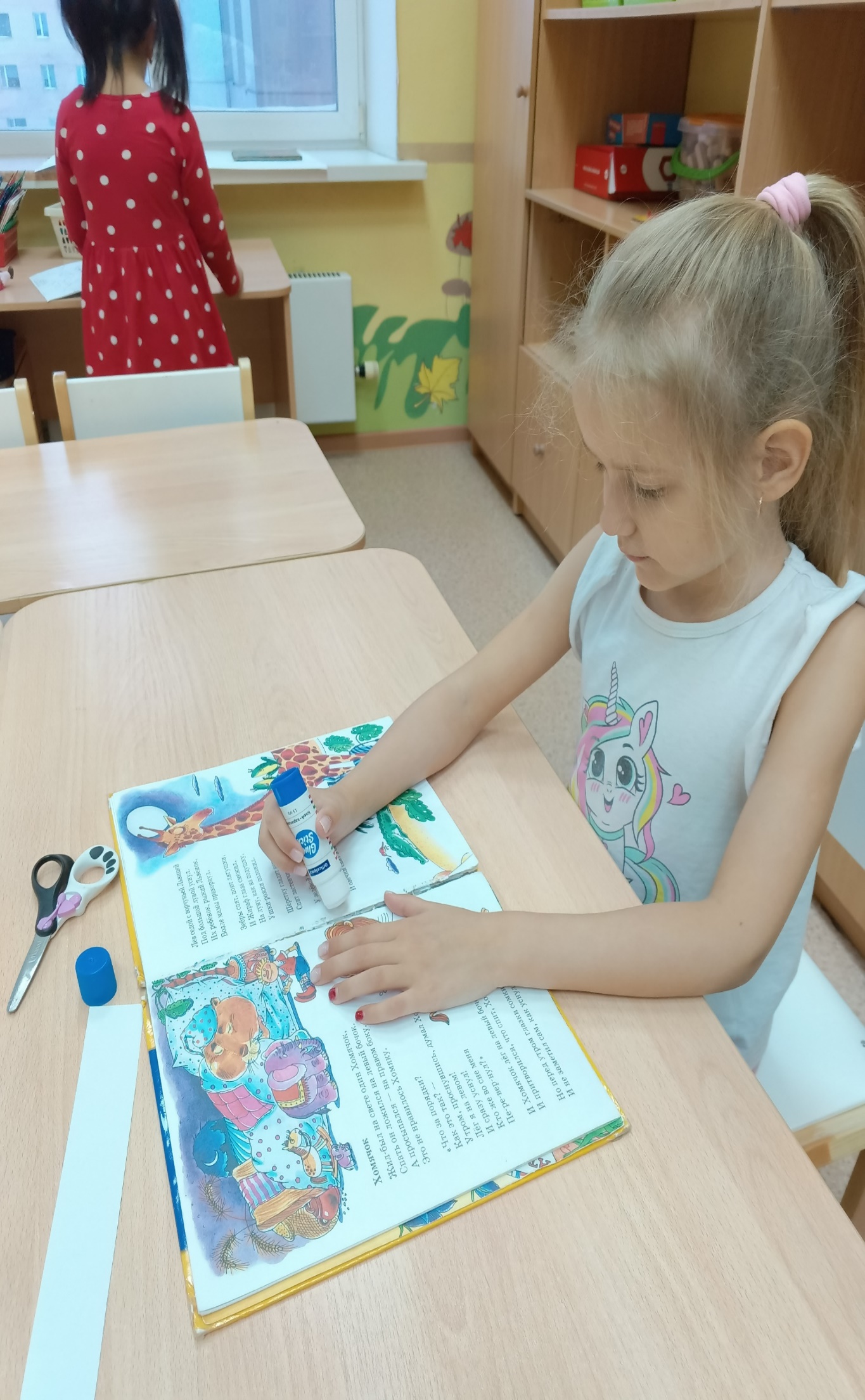 Мамины помощники
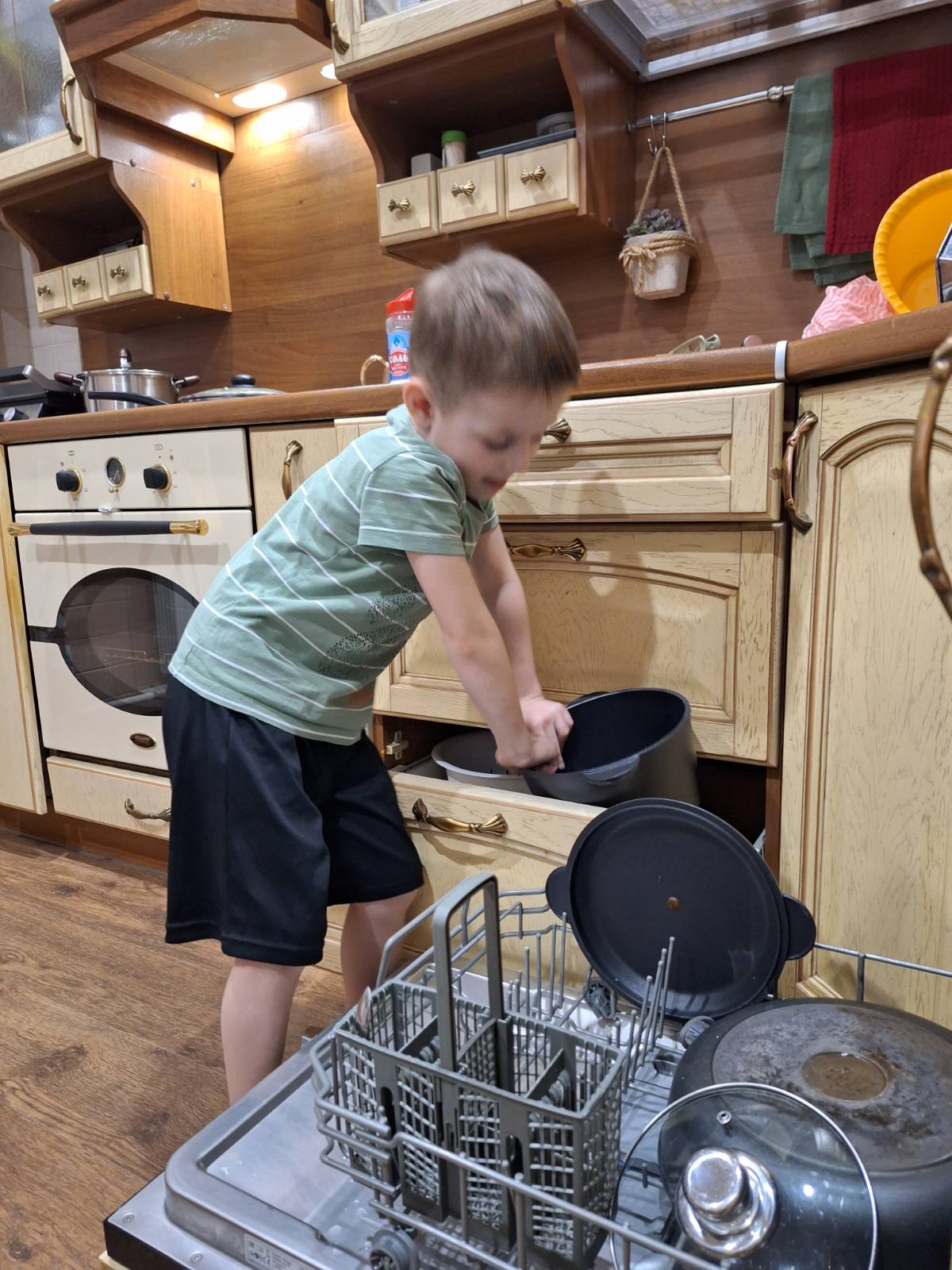 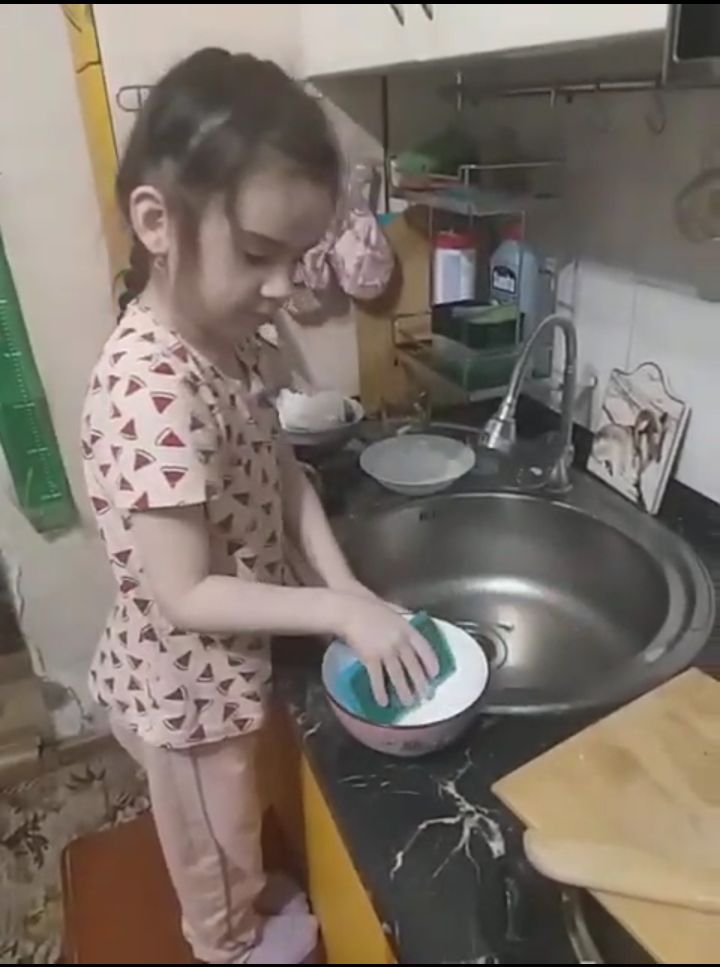 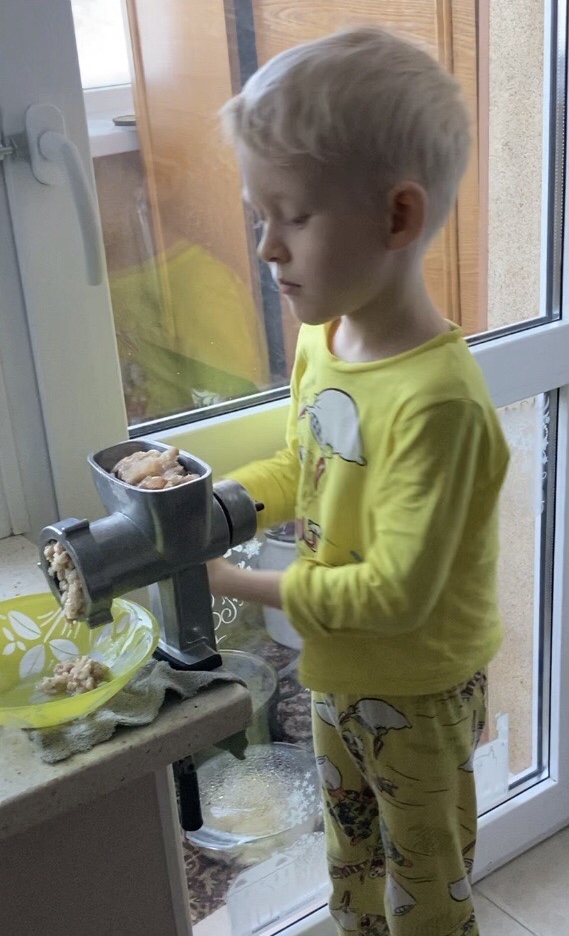 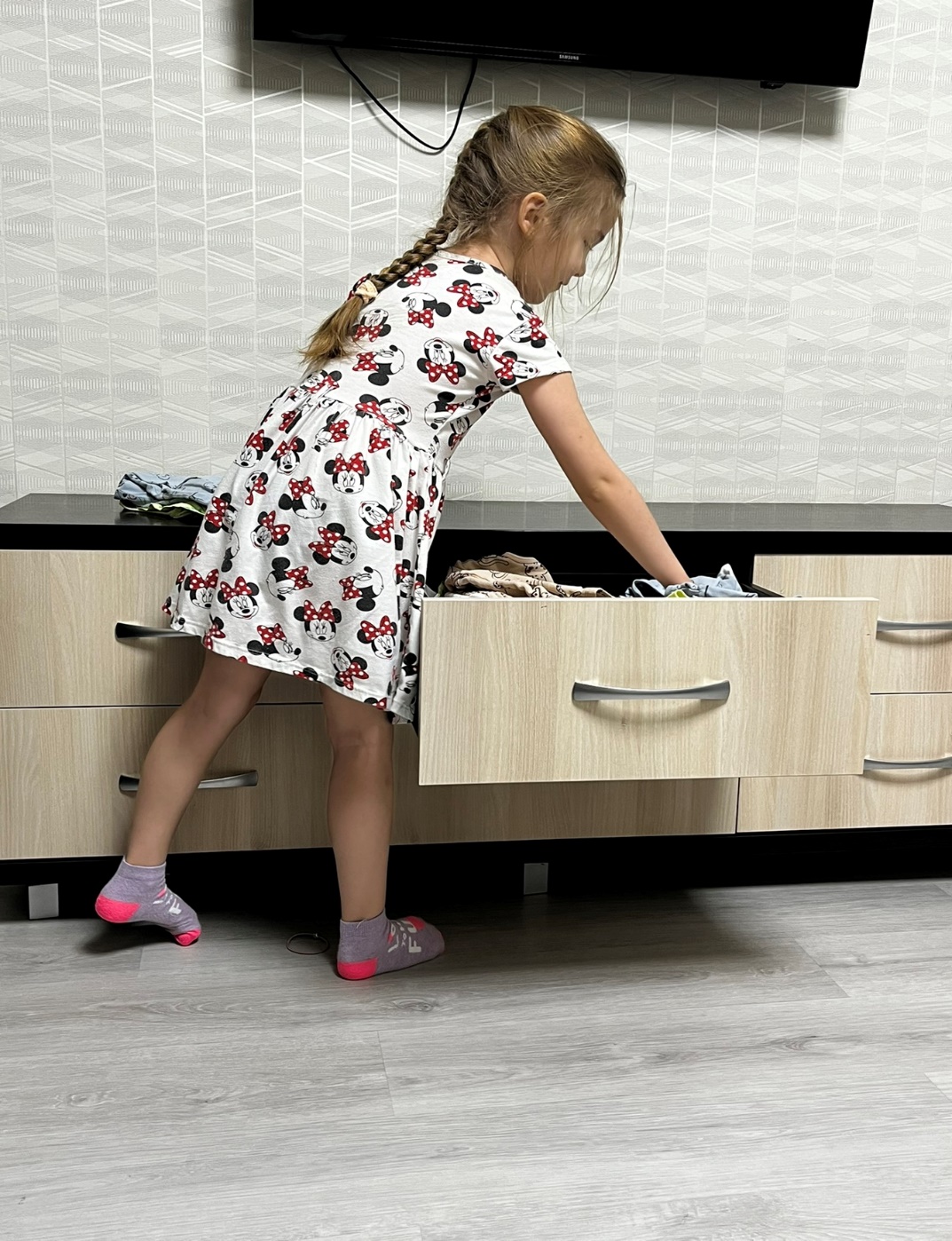 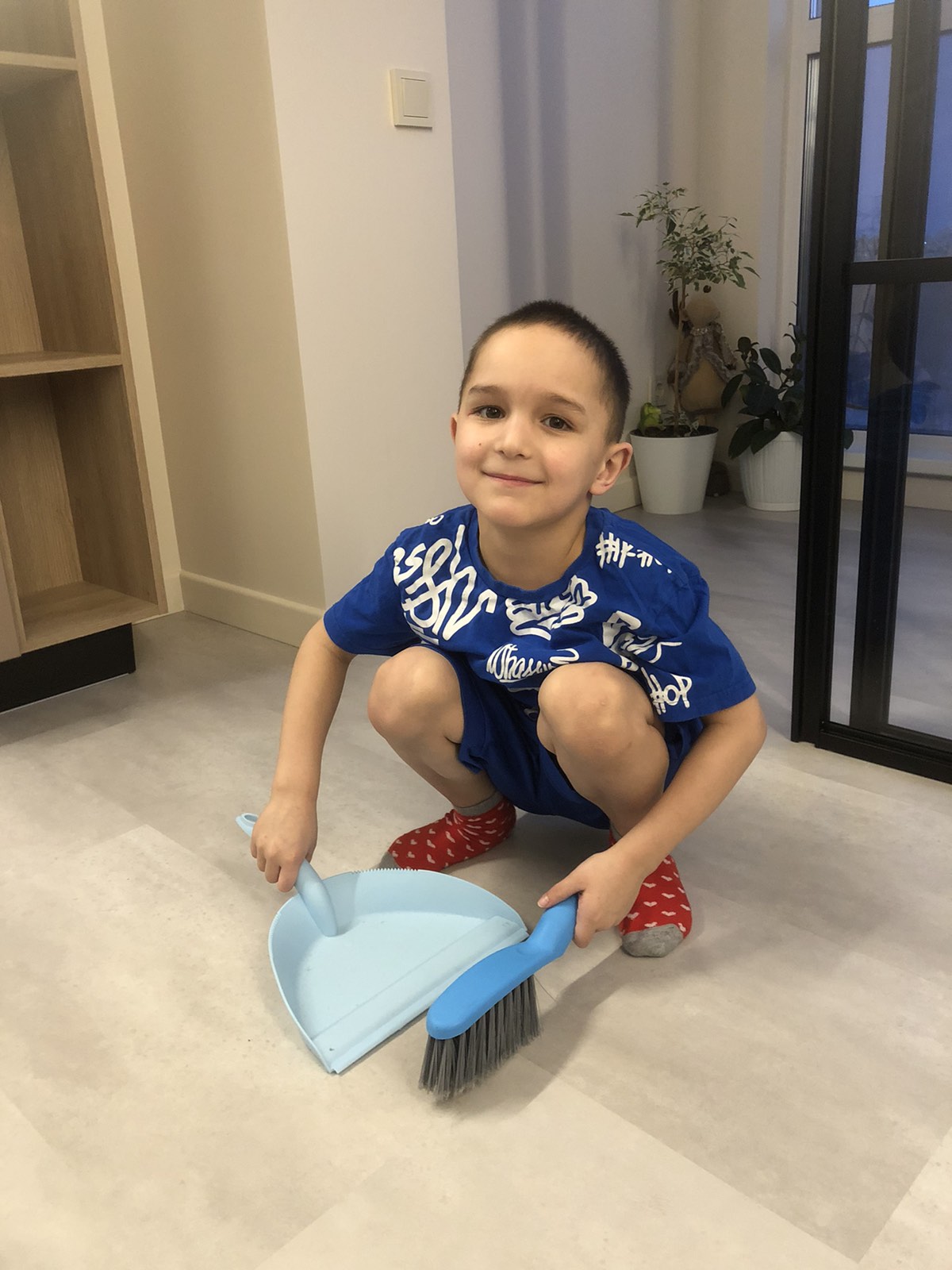 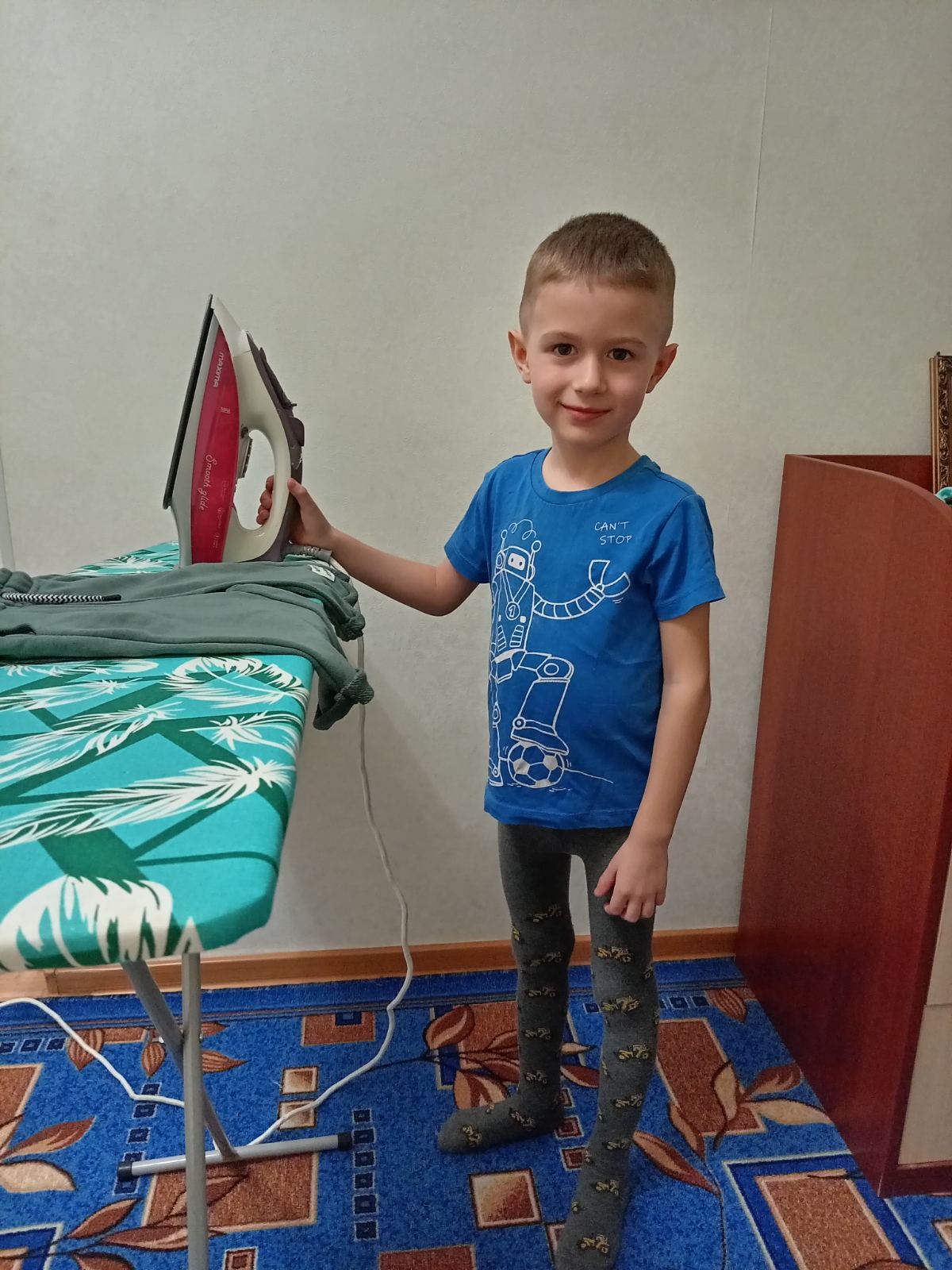 Компоненты трудовой деятельности
Мотив - это причина, побуждающая к трудовой деятельности или заинтересовывающий момент
 Цель - это то, к чему надо стремиться.
Трудовые действия – это то, при помощи чего осуществляется цель и достигается результат
Планирование - это умение предвидеть предстоящую работу
Результат - это показатель завершения работы, фактор, помогающий воспитывать у детей интерес к труду.
Формы организации труда детей
Дежурства - форма организации труда детей, предполагающая обязательное, выполнение ребенком работы, направленной на обслуживание коллектива. Дети поочередно включаются в разные виды дежурств, что обеспечивает систематичность их участие в труде. Назначение и смена дежурных происходит ежедневно. Дежурства ставят ребенка в условия обязательного выполнения определенных дел, нужных для коллектива. Это позволяет воспитывать у детей ответственность перед коллективом, заботливость, а также понимание необходимости своей работы для всех.
Поручения - это задания, которые воспитатель эпизодически дает одному или нескольким детям, учитывая их возрастные и индивидуальные возможности, наличие опыта, а также воспитательные задачи. Выполнения трудовых поручений способствуют формированию у детей интереса к труду, чувства ответственности за порученное дело.
Коллективный труд  - коллективной можно назвать такую форму организации труда, при которой дети наряду с трудовыми задачами  решают и нравственные: договариваются о разделении труда, помогают друг другу в случае необходимости, «болеют» за качество общей, совместной работы.
    Труд «общий» - при общей цели каждый ребенок выполняет какую-то часть работы самостоятельно                                                                          (объединяет общее задание и общий результат)
    Труд «совместный» - наличие тесной зависимости от партнеров, темпа и качества деятельности.
Условия организации трудовой деятельности
Создание эмоционально положительной атмосферы (труд доставляет радость). Этому способствует музыкальное сопровождение: если дети заняты ручным трудом –тихая, спокойная музыка, при уборке помещений – бодрая, громкая. Труд должен доставлять радость.
 Совместный труд детей со взрослыми (с родителями, воспитателями).
 Обсуждение результатов труда и поощрение (значки, медали).
Организация материальной среды и трудового оборудования. Трудовое оборудование должно быть: подобрано в соответствии с возрастом; безопасно, не должно причинять вред здоровью и жизни ребёнка; хватать всем детям.
Учитывать возрастные особенности, индивидуальные интересы и склонности детей к тому или иному виду труда.                                                                                                     
Труд должен быть посильным.
Трудом нельзя наказывать.
«Дайте детям радость труда. Эту радость ему несут успех, осознание своей умелости и значимости выполняемой работы, возможность доставлять радость другим».                                                                                    В.А.Сухомлинский.
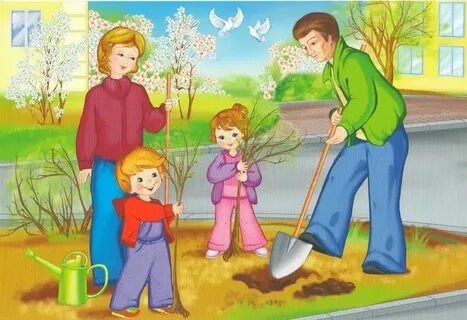